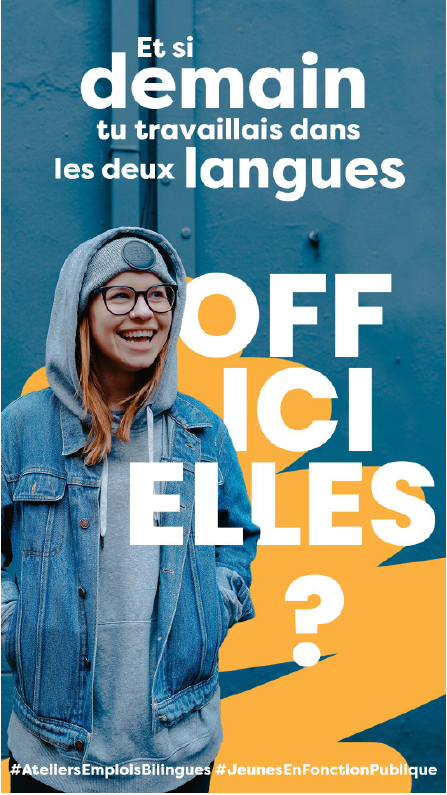 PROJET D’APPUI AUX JEUNES BILINGUES
Présentation au Forum des bonnes pratiques en matière de langues officielles

9 février 2022
Presentation to the Official Languages Good Practices Forum


February 9, 2022
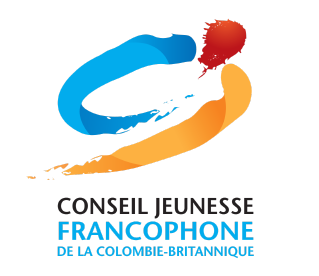 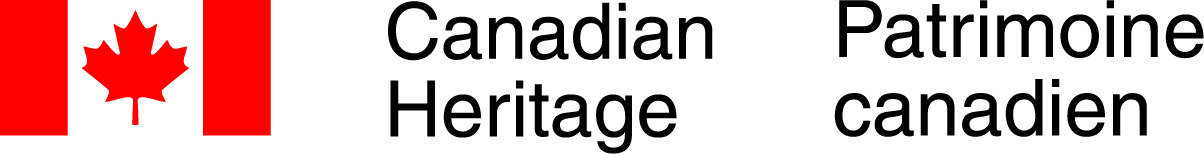 Sommaire
Summary
Context and nature of project
Target audience and expected outcomes
Partners and responsibilities
Programmation
Results achieved
Successes and Lessons learned
Contexte et nature du projet
Public cible et résultats visés
Partenaires et responsabilités
Programmation
Résultats atteints
Succès et leçons apprises
Contexte
Context
Environnement économique fragilisé par la pandémie dans certains secteurs d’embauche traditionnels des jeunes.
Occasions limitées pour les jeunes de valoriser leur français dans leur parcours professionnel en C.-B.
Manque de connaissance chez les jeunes des opportunités offertes par les institutions fédérales.
Economic environment weakened by the pandemic in a number of usual hiring sectors for youth.
Limited opportunities for young people to use their French in their career path in BC.
Lack of knowledge among youth of the opportunities offered by federal institutions.
Nature du projet
Nature of project
Série de 3 ateliers virtuels pour promouvoir la fonction publique auprès des jeunes bilingues de Colombie-Britannique, en les sensibilisant à des opportunités de carrière inspirantes qui mettent leurs compétences et leur bilinguisme à profit.
A series of 3 virtual workshops to promote public service to bilingual youth in British Columbia, making them aware of inspiring career opportunities that leverage their skills and bilingualism.
Target audience
Public cible
Grade 12 students in French and immersion schools.
Post-secondary and graduate students.
Élèves de 12e année des écoles francophones et d’immersion.
Étudiants postsecondaire et diplômés.
Résultats visés
Expected outcomes
Encourage the retention of bilingual youth in the Francophone community through their integration into the local economy.
Promote bilingualism among youth while contributing to the succession in the public service.
Presenting the public service as an employer of choice to create new careers for bilingual youth.
Encourager la rétention des jeunes bilingues dans la communauté francophone, par le biais de leur intégration dans la vie économique locale.
Valoriser le bilinguisme chez les jeunes tout en contribuant à la relève dans la fonction publique.
Présenter la fonction publique en tant qu’employeur de choix pour susciter des nouvelles carrières chez les jeunes bilingues.
Partenaires
Partners
Patrimoine Canadien 
CJFCB
Commission de la fonction publique du Canada
Institutions fédérales avec des opportunités de carrières et des programmes pour jeunes bilingues (ASFC, APECA, ASPC, PacifiCan)
Canadian Heritage 
CJFCB
Public Service Commission of Canada
Federal institutions with career opportunities and programs for bilingual youth (CBSA, ACOA, PHAC, PacifiCan)
Responsabilities
Responsabilités
CJFCB: promotion of the workshops to youth, recruitment and registration of participants, logistical organization and project planning
PCH: facilitation between the various partners and search for stakeholders from federal institutions
PSC: presentation of youth programs and recruitment strategies in the public service
CJFCB : promotion des ateliers auprès des jeunes , recrutement et inscriptions des participants, organisation logistique et planification du projet
PCH : facilitation entre les différents partenaires et recherche des intervenants d’institutions fédérales
CFP : présentation des programmes destinés aux jeunes et des stratégies de recrutement dans la fonction publique
[Speaker Notes: ACOA ; Atlantic Canada Opportunities Agency
PHAC : Public Health Agency of Canada]
Programmation
Programmation
Workshop 1: Tips and tricks for getting a bilingual job in the public service and elsewhere
How to write a cover letter
How to write a resume 
Preparing for an interview

Workshop 2: A job within reach! Interesting and accessible job offers for young bilinguals
Presentation of programs dedicated to young people within federal institutions
Presentation of the different opportunities (summer jobs -part-time/full-time jobs - internship offers)

Workshop 3: Discovering the careers of young people in the public service
Sharing of experiences of young employees in the public service
Atelier 1 : Conseils et astuces pour décrocher un emploi bilingue dans la fonction publique et ailleurs
Comment écrire une lettre de motivation
Comment rédiger son CV 
Se préparer avant une entrevue

Atelier 2 : Un emploi à portée de main ! Offres d’emploi intéressantes et accessibles pour les jeunes bilingues
Présentations des programmes dédiés aux jeunes au sein des institutions fédérales
Présentation des différentes opportunités (emploi d’été - emploi à temps partiel /plein temps - offres de stages)

Atelier 3 : Découverte de parcours de jeunes dans la fonction publique
Partage d’expériences de jeunes employés de la fonction publique
Results Achieved
Résultats atteints
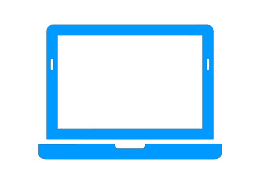 80%
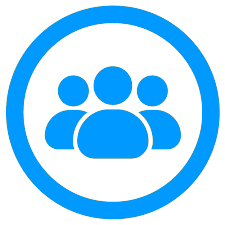 37
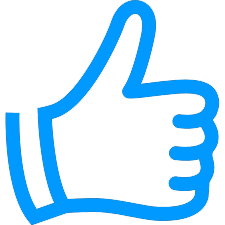 100%
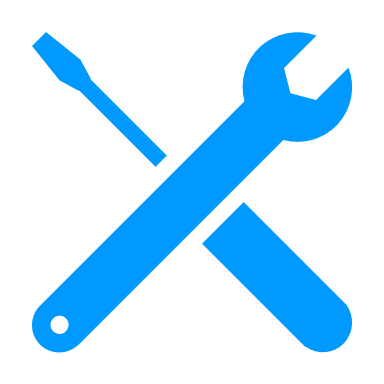 80%
Évènement 
en ligne
Online event
Inscrits
Registrants
Mieux outillés
Better equipped
Satisfaction
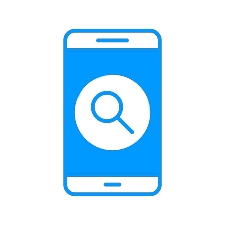 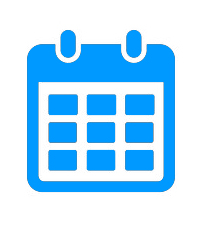 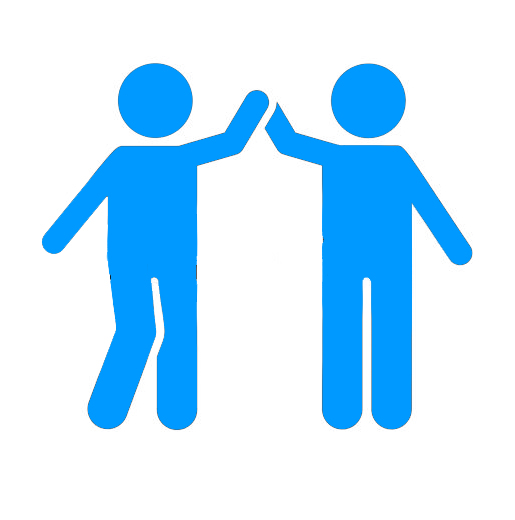 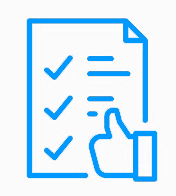 80%
100%
60%
100%
Recommande
 à un ami
Recommend
to a friend
Application à 
une position
Job application
Évènement annuel
Annual event
Utilisation des outils
Using Tools
[Speaker Notes: 37 inscrits au total, 8 inscrits entre 16 et 18 ans et 29 inscrits entre 19 et 25 ans.
80% de satisfaction de la part des participants.
100% se sentent mieux outillés pour déposer une candidature à un emploi.
80% pensent que l’évènement devrait rester en ligne.
60% souhaitent avoir ces ateliers une fois par année et 40% deux fois par année.
80% des participants pensent postuler à la fonction publique.
100% vont utiliser les outils proposés pour suivre les opportunités d'emploi dans la fonction publique.
100% des participants recommanderaient les ateliers à un ami.]
Succès
Successes
De belles occasions de collaborations entre la communauté et la fonction publique.
Augmentation du taux d’intérêt des jeunes bilingues pour la fonction publique.
Mise en valeur du bilinguisme chez les jeunes avec les témoignages.
L’expertise du CJFCB a largement contribué au succès de l’expérience.
Great opportunities for collaboration between the community and the public service.
Increased interest of bilingual youth in the public service.
Highlighting of bilingualism among young people through testimonials.
The expertise of the CJFCB contributed greatly to the success of the experience.
Leçons apprises
Lessons learned
Planifier le projet plusieurs mois à l’avance et définir les dates adéquates pour les jeunes.
Prévoir des partenariats avec les établissements postsecondaires si le projet devient régulier.
S’assurer du niveau de confort des intervenants dans les présentations : penser qu’on s’adresse aux jeunes.
Plan the project several months in advance and identify appropriate dates for the youth.
Plan partnerships with post-secondary institutions if the project becomes regular.
Ensure comfort level of speakers in presentations: how to adapt to a young audience.
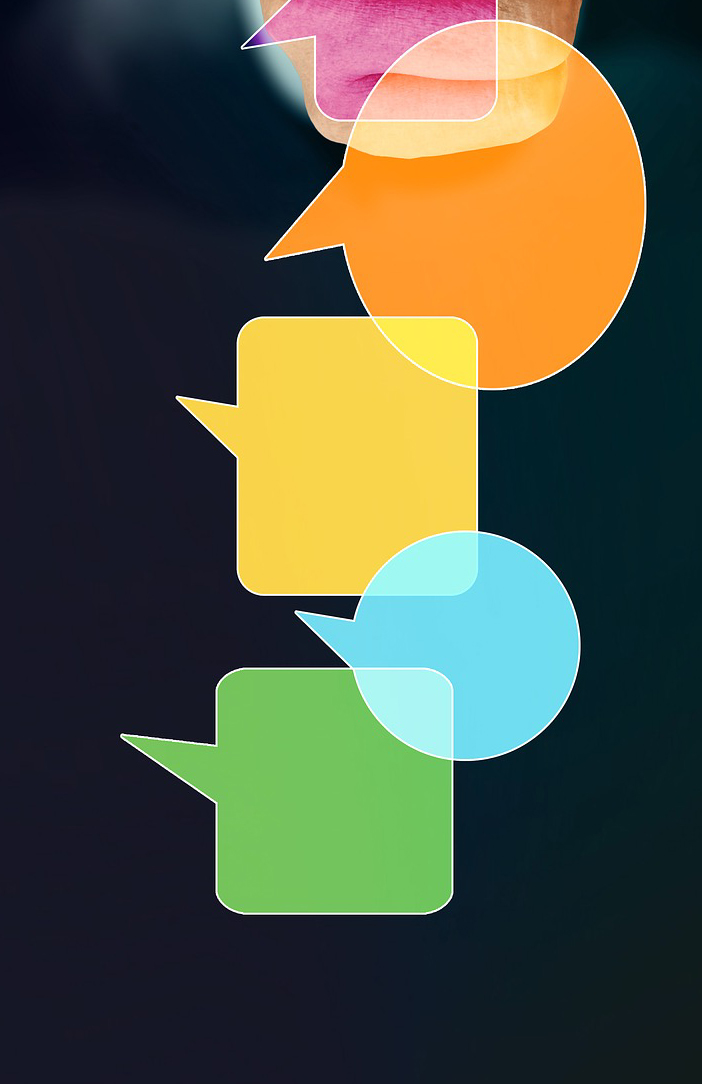 Témoignages de
nos partenaires
Feedbacks from
our partners
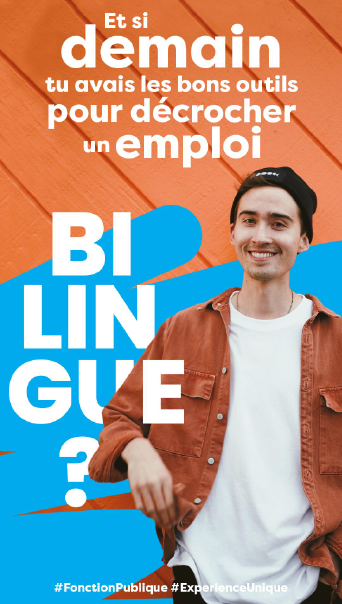 Merci pour votre attention
Thank you for your attention
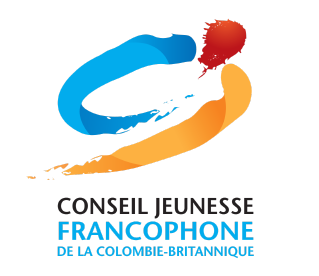 Contact : elodie.cuvelier@pch.gc.ca
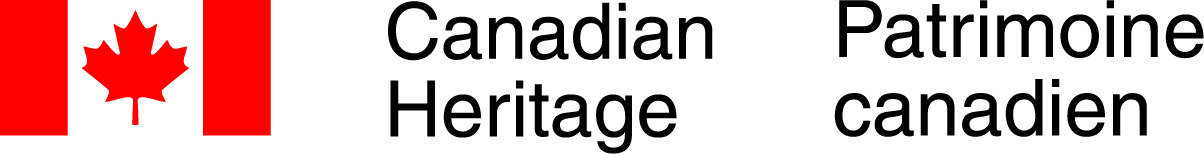